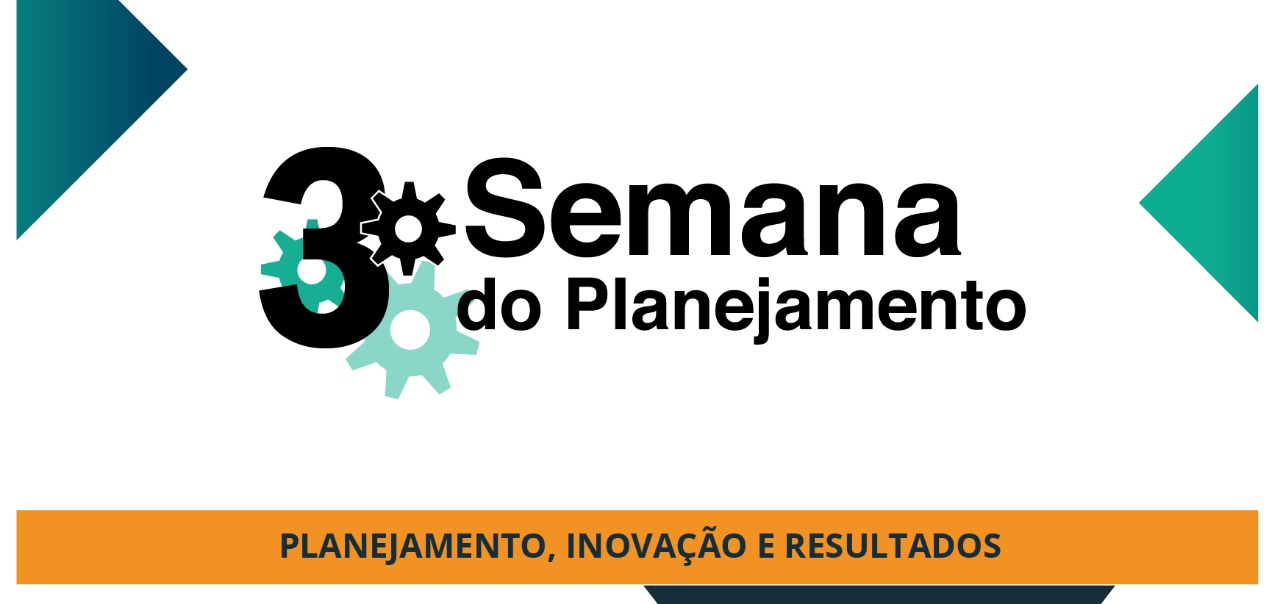 PLANEJAMENTO DA MANUTENÇÃO RODOVIÁRIA NO ÂMBITO DA SUPERINTENDÊNCIA REGIONAL
Engº Augusto Ayub
Chefe do Serviço de Manutenção – DNIT/RS
SUPERINTENDÊNCIA REGIONAL / RS
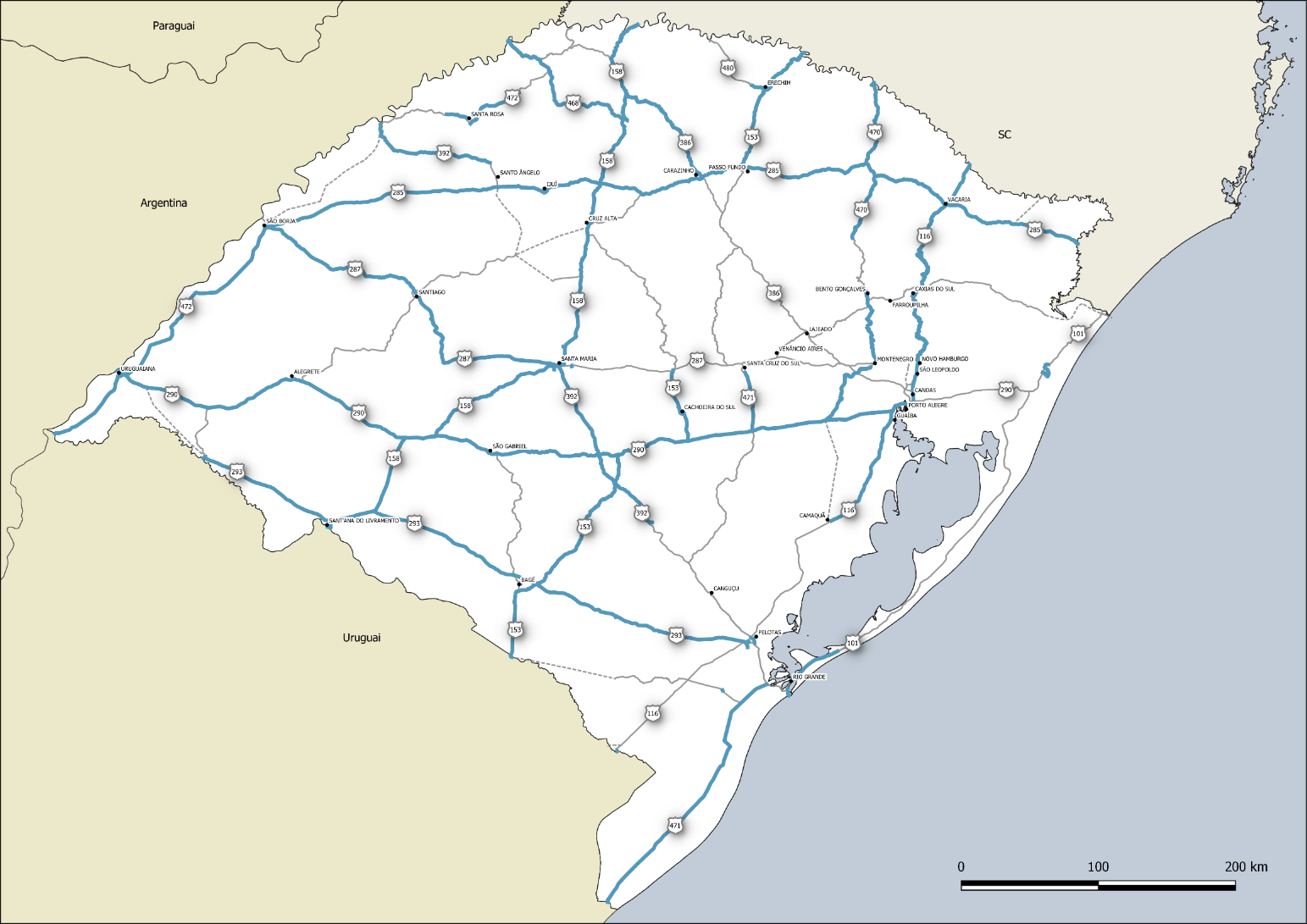 3ª MAIOR MALHA PAVIMENTADA DO DNIT

4.633,10  Km PAVIMENTADOS
175,80     Km NÃO PAVIMENTADOS

4.808,90  Km MALHA TOTAL
PLANEJAMENTO DA MANUTENÇÃO RODOVIÁRIA NO ÂMBITO DA SUPERINTENDÊNCIA REGIONAL
ENGº AUGUSTO AYUB – DNIT/RS
SUPERINTENDÊNCIA REGIONAL / RS
50 CONTRATOS DE MANUTENÇÃO DE PISTA ATIVOS (PATOS E CREMAS)
VALOR CONTRATADO R$ 1.6 B

15 CONTRATOS DE SINALIZAÇÃO, SUPERVISÃO E OAES ATIVOS
VALOR CONTRATADO R$ 550 M
PLANEJAMENTO DA MANUTENÇÃO RODOVIÁRIA NO ÂMBITO DA SUPERINTENDÊNCIA REGIONAL
ENGº AUGUSTO AYUB – DNIT/RS
SUPERINTENDÊNCIA REGIONAL / RS
ORÇAMENTO ANUAL (LOA) – FUNCIONAL DE MANUTENÇÃO / RS
MÉDIA: R$ 307 M
2019: R$ 295 M
PLANEJAMENTO DA MANUTENÇÃO RODOVIÁRIA NO ÂMBITO DA SUPERINTENDÊNCIA REGIONAL
ENGº AUGUSTO AYUB – DNIT/RS
SUPERINTENDÊNCIA REGIONAL / RS
ORÇAMENTO 2019 – FUNCIONAL DE MANUTENÇÃO / RS
DISPONIBILIDADE PARA CONTRATOS DE MANUTENÇÃO DE PISTA: R$ 200 M
NECESSIDADE PARA EXECUÇÃO DOS CONTRATOS: R$ 540 M
PLANEJAMENTO DA MANUTENÇÃO RODOVIÁRIA NO ÂMBITO DA SUPERINTENDÊNCIA REGIONAL
ENGº AUGUSTO AYUB – DNIT/RS
SUPERINTENDÊNCIA REGIONAL / RS
ORÇAMENTO 2019 – FUNCIONAL DE MANUTENÇÃO / RS
DISPONIBILIDADE PARA CONTRATOS DE MANUTENÇÃO DE PISTA: R$ 200 M
NECESSIDADE PARA EXECUÇÃO DOS CONTRATOS: R$ 540 M
É PRECISO PRIORIZAR SEGMENTOS RODOVIÁRIOS
PARA ALOCAR OS RECURSOS DISPONÍVEIS
PLANEJAMENTO DA MANUTENÇÃO RODOVIÁRIA NO ÂMBITO DA SUPERINTENDÊNCIA REGIONAL
ENGº AUGUSTO AYUB – DNIT/RS
PRIORIZAÇÃO DAS RODOVIAS
CRITÉRIOS CONSIDERADOS
1. ADERÊNCIA À MALHA RODOVIÁRIA FEDERAL ESTRATÉGICA (PNMR)
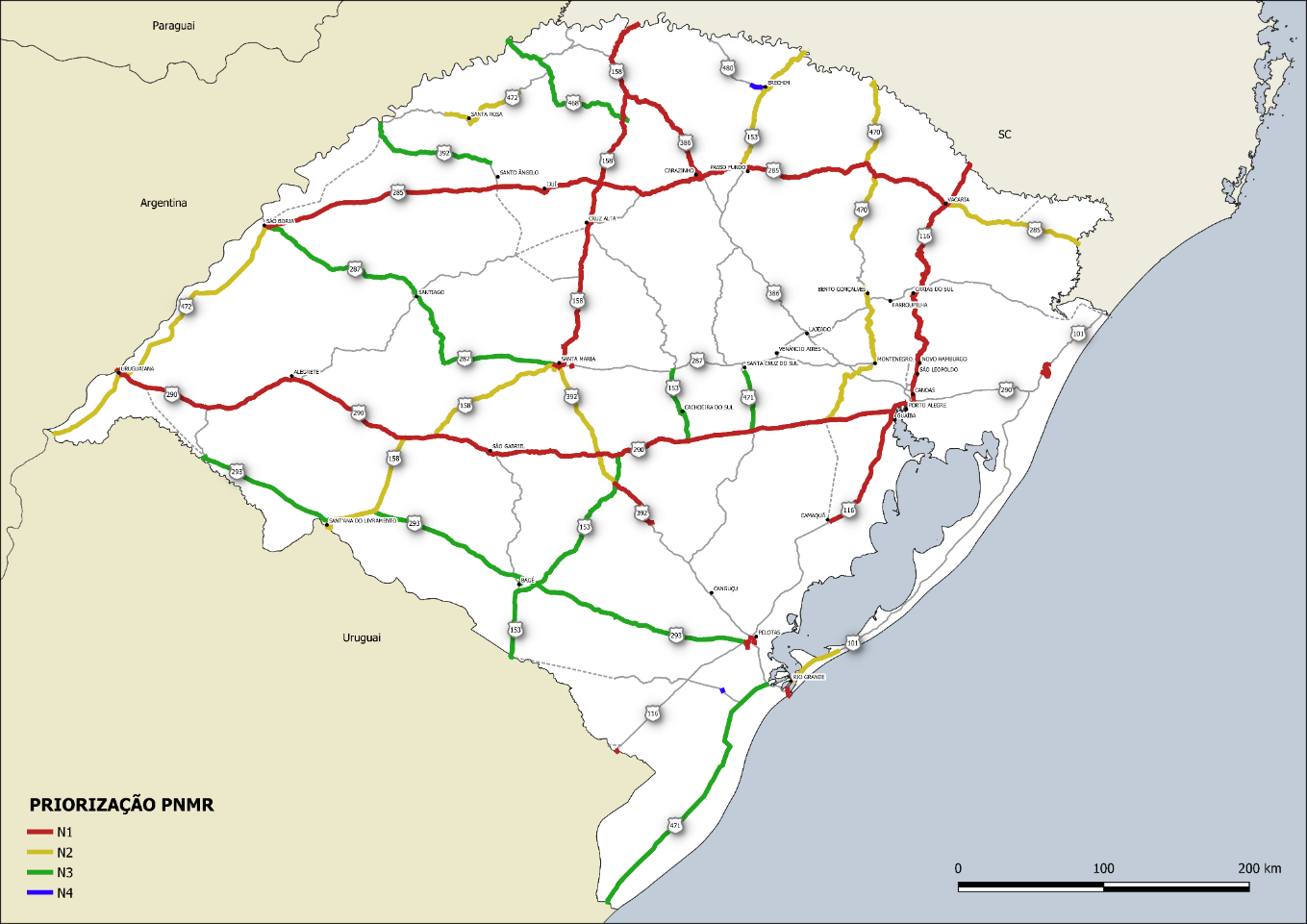 NO MÁXIMO 1 NÍVEL DE DIFERENÇA NA PRIORIZAÇÃO
UTILIZAÇÃO DE 3 NÍVEIS DE PRIORIZAÇÃO
PLANEJAMENTO DA MANUTENÇÃO RODOVIÁRIA NO ÂMBITO DA SUPERINTENDÊNCIA REGIONAL
ENGº AUGUSTO AYUB – DNIT/RS
PRIORIZAÇÃO DAS RODOVIAS
CRITÉRIOS CONSIDERADOS
2. SITUAÇÃO ATUAL DA RODOVIA
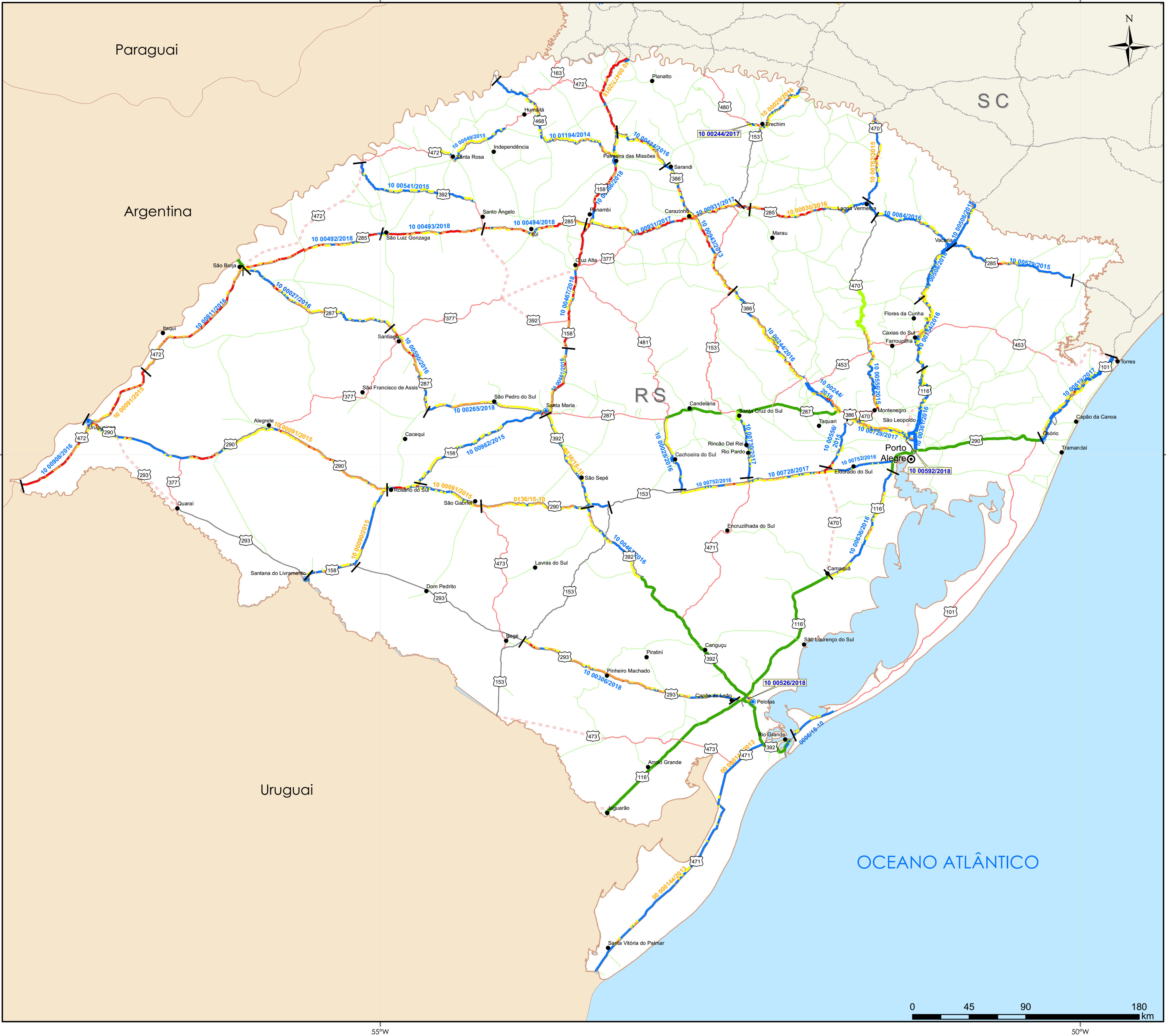 CONFORME ÍNDICE DA CONDIÇÃO DA MANUTENÇÃO (ICM)
PRIORIDADE PARA TRECHOS COM ICM RUIM OU PÉSSIMO
PLANEJAMENTO DA MANUTENÇÃO RODOVIÁRIA NO ÂMBITO DA SUPERINTENDÊNCIA REGIONAL
ENGº AUGUSTO AYUB – DNIT/RS
PRIORIZAÇÃO DAS RODOVIAS
CRITÉRIOS CONSIDERADOS
3. CARACTERÍSTICA DO TRÁFEGO NA RODOVIA
PRIORIDADE PARA RODOVIAS COM VDM ALTO E TRÁFEGO PESADO
PLANEJAMENTO DA MANUTENÇÃO RODOVIÁRIA NO ÂMBITO DA SUPERINTENDÊNCIA REGIONAL
ENGº AUGUSTO AYUB – DNIT/RS
PRIORIZAÇÃO DAS RODOVIAS
CLASSIFICAÇÃO DAS RODOVIAS
PNMR
ICM
TRÁFEGO
3 NÍVEIS DE PRIORIZAÇÃO
MÁXIMA, MÉDIA E MÍNIMA
PLANEJAMENTO DA MANUTENÇÃO RODOVIÁRIA NO ÂMBITO DA SUPERINTENDÊNCIA REGIONAL
ENGº AUGUSTO AYUB – DNIT/RS
PRIORIZAÇÃO DAS RODOVIAS
CLASSIFICAÇÃO DAS RODOVIAS
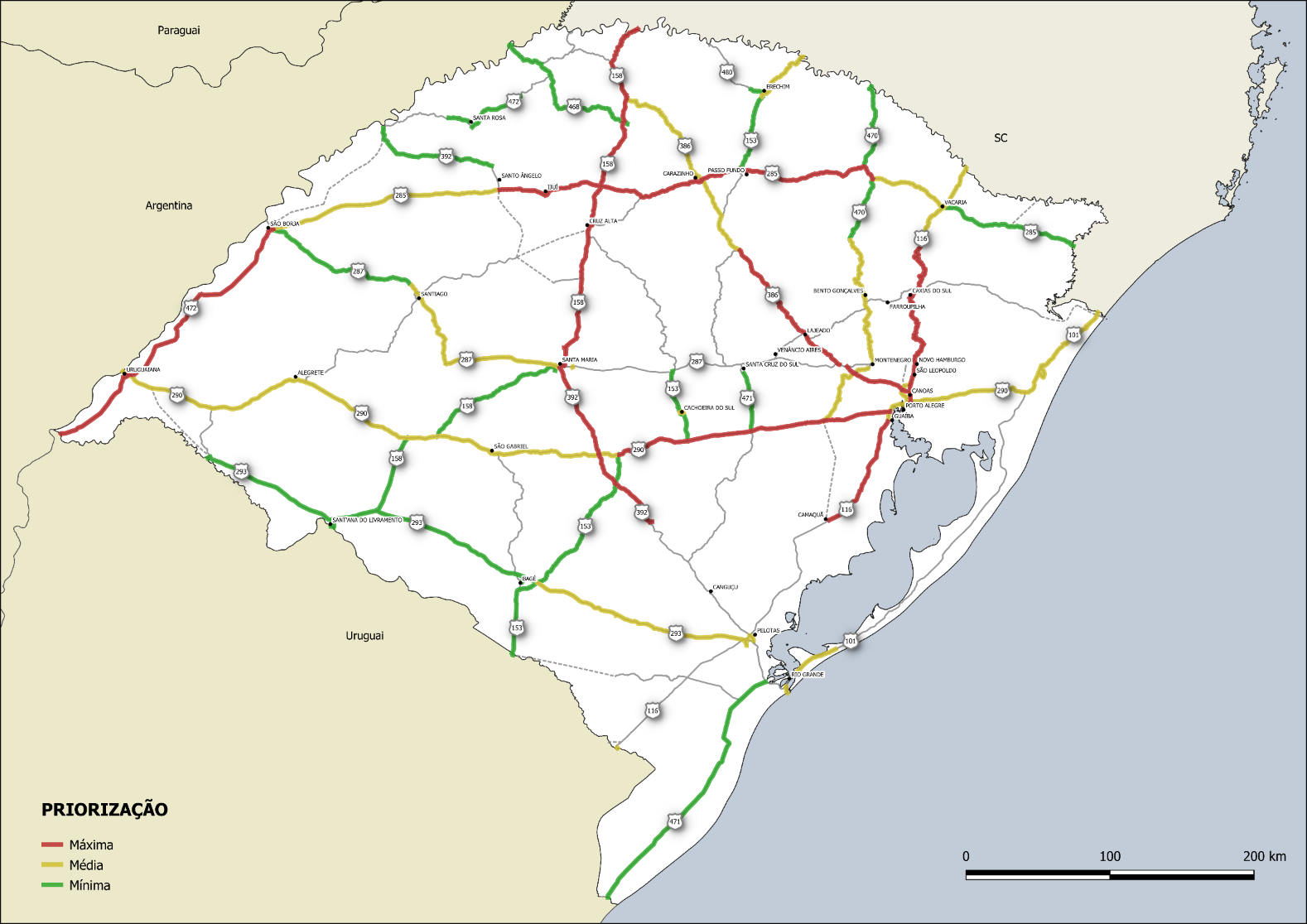 PLANEJAMENTO DA MANUTENÇÃO RODOVIÁRIA NO ÂMBITO DA SUPERINTENDÊNCIA REGIONAL
ENGº AUGUSTO AYUB – DNIT/RS
ALOCAÇÃO DOS RECURSOS
DIFERENCIAÇÃO DO INVESTIMENTO EM 2 CATEGORIAS
CONSERVAÇÃO BÁSICA
CONSERVAÇÃO PREVENTIVA
PLANEJAMENTO DA MANUTENÇÃO RODOVIÁRIA NO ÂMBITO DA SUPERINTENDÊNCIA REGIONAL
ENGº AUGUSTO AYUB – DNIT/RS
ALOCAÇÃO DOS RECURSOS
1. TODAS RODOVIAS: VERBA PARA CONSERVAÇÃO BÁSICA
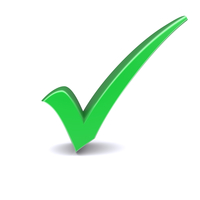 TAPA BURACO
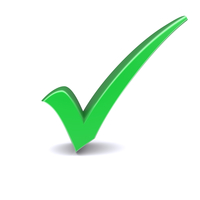 ROÇADA
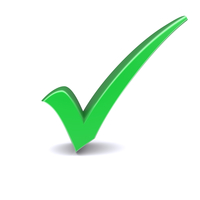 LIMPEZA DOS ELEMENTOS DE DRENAGEM
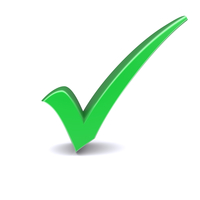 SEGURANÇA DO USUÁRIO
PLANEJAMENTO DA MANUTENÇÃO RODOVIÁRIA NO ÂMBITO DA SUPERINTENDÊNCIA REGIONAL
ENGº AUGUSTO AYUB – DNIT/RS
ALOCAÇÃO DOS RECURSOS
2. RODOVIAS SELECIONADAS: VERBA PARA CONSERVAÇÃO PREVENTIVA
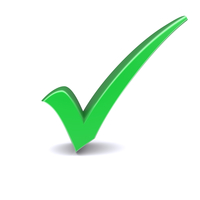 AUMENTO DA VIDA ÚTIL DO PAVIMENTO
PLANEJAMENTO DA MANUTENÇÃO RODOVIÁRIA NO ÂMBITO DA SUPERINTENDÊNCIA REGIONAL
ENGº AUGUSTO AYUB – DNIT/RS
ALOCAÇÃO DOS RECURSOS
CONSERVAÇÃO BÁSICA
TRÊS “PACOTES DE SERVIÇOS” DE CONSERVAÇÃO BÁSICA: MÍNIMO, MÉDIO E MÁXIMO
ELABORADOS COM BASE NOS NÍVEIS DE ESFORÇO INDICADOS NO 
MANUAL DE CONSERVAÇÃO RODOVIÁRIA
APLICADOS ÀS RODOVIAS CONFORME A SUA PRIORIZAÇÃO
PLANEJAMENTO DA MANUTENÇÃO RODOVIÁRIA NO ÂMBITO DA SUPERINTENDÊNCIA REGIONAL
ENGº AUGUSTO AYUB – DNIT/RS
ALOCAÇÃO DOS RECURSOS
CONSERVAÇÃO BÁSICA – PACOTES DE SERVIÇOS
SERVIÇOS DE PISTA
* Kmf de pista + acostamento
PLANEJAMENTO DA MANUTENÇÃO RODOVIÁRIA NO ÂMBITO DA SUPERINTENDÊNCIA REGIONAL
ENGº AUGUSTO AYUB – DNIT/RS
ALOCAÇÃO DOS RECURSOS
CONSERVAÇÃO BÁSICA – PACOTES DE SERVIÇOS
ROÇADA,LIMPEZA DE PISTA E CAIAÇÃO
* Níveis de esforço estimados, pois não constam no manual de conservação
PLANEJAMENTO DA MANUTENÇÃO RODOVIÁRIA NO ÂMBITO DA SUPERINTENDÊNCIA REGIONAL
ENGº AUGUSTO AYUB – DNIT/RS
ALOCAÇÃO DOS RECURSOS
CONSERVAÇÃO BÁSICA – PACOTES DE SERVIÇOS
DRENAGEM
PLANEJAMENTO DA MANUTENÇÃO RODOVIÁRIA NO ÂMBITO DA SUPERINTENDÊNCIA REGIONAL
ENGº AUGUSTO AYUB – DNIT/RS
ALOCAÇÃO DOS RECURSOS
CONSERVAÇÃO BÁSICA – PACOTES DE SERVIÇOS
DEFENSAS E GUARDA-CORPOS
PLANEJAMENTO DA MANUTENÇÃO RODOVIÁRIA NO ÂMBITO DA SUPERINTENDÊNCIA REGIONAL
ENGº AUGUSTO AYUB – DNIT/RS
ALOCAÇÃO DOS RECURSOS
CONSERVAÇÃO BÁSICA – PACOTES DE SERVIÇOS
SERVIÇOS EMERGENCIAIS
PLANEJAMENTO DA MANUTENÇÃO RODOVIÁRIA NO ÂMBITO DA SUPERINTENDÊNCIA REGIONAL
ENGº AUGUSTO AYUB – DNIT/RS
ALOCAÇÃO DOS RECURSOS
CONSERVAÇÃO BÁSICA – PACOTES DE SERVIÇOS
DEMAIS SERVIÇOS
PLANEJAMENTO DA MANUTENÇÃO RODOVIÁRIA NO ÂMBITO DA SUPERINTENDÊNCIA REGIONAL
ENGº AUGUSTO AYUB – DNIT/RS
ALOCAÇÃO DOS RECURSOS
CONSERVAÇÃO BÁSICA – PACOTES DE SERVIÇOS
VALORES ANUAIS POR KM DE RODOVIA
Data-base: mar/2018
PLANEJAMENTO DA MANUTENÇÃO RODOVIÁRIA NO ÂMBITO DA SUPERINTENDÊNCIA REGIONAL
ENGº AUGUSTO AYUB – DNIT/RS
ALOCAÇÃO DOS RECURSOS
CONSERVAÇÃO BÁSICA
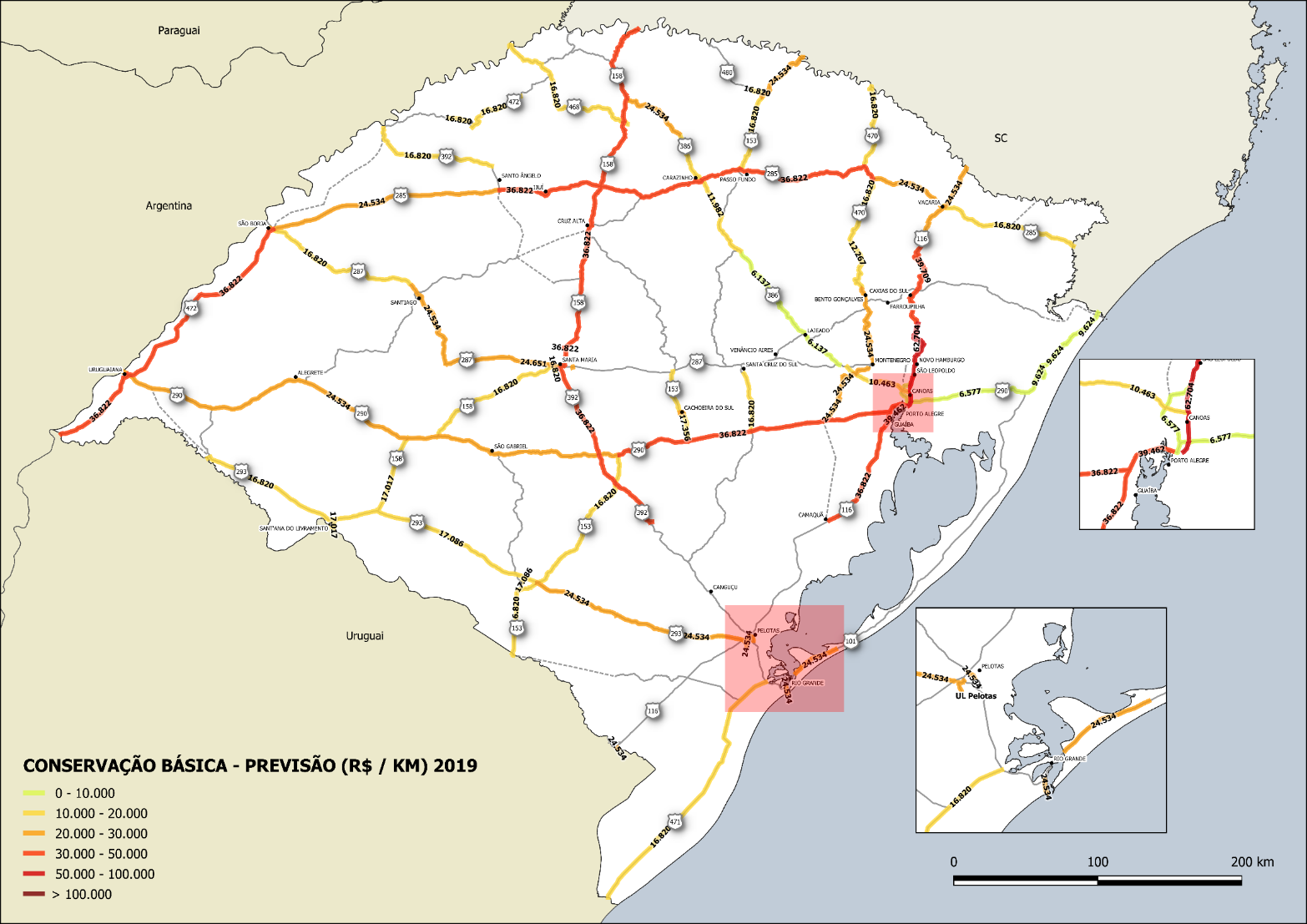 PLANEJAMENTO DA MANUTENÇÃO RODOVIÁRIA NO ÂMBITO DA SUPERINTENDÊNCIA REGIONAL
ENGº AUGUSTO AYUB – DNIT/RS
ALOCAÇÃO DOS RECURSOS
CONSERVAÇÃO PREVENTIVA
RODOVIAS SELECIONADAS COM BASE NA CLASSIFICAÇÃO DE PRIORIDADE
FOCO NAS RODOVIAS COM ALTO VOLUME DE TRÁFEGO PESADO E COM PROBLEMAS NO REVESTIMENTO ASFÁLTICO

UNIDADES LOCAIS APRESENTAM PLANO DE AÇÃO, CONTENDO AS SOLUÇÕES DE CONSERVAÇÃO PREVENTIVA A SEREM REALIZADAS
PLANEJAMENTO DA MANUTENÇÃO RODOVIÁRIA NO ÂMBITO DA SUPERINTENDÊNCIA REGIONAL
ENGº AUGUSTO AYUB – DNIT/RS
ALOCAÇÃO DOS RECURSOS
CONSERVAÇÃO PREVENTIVA
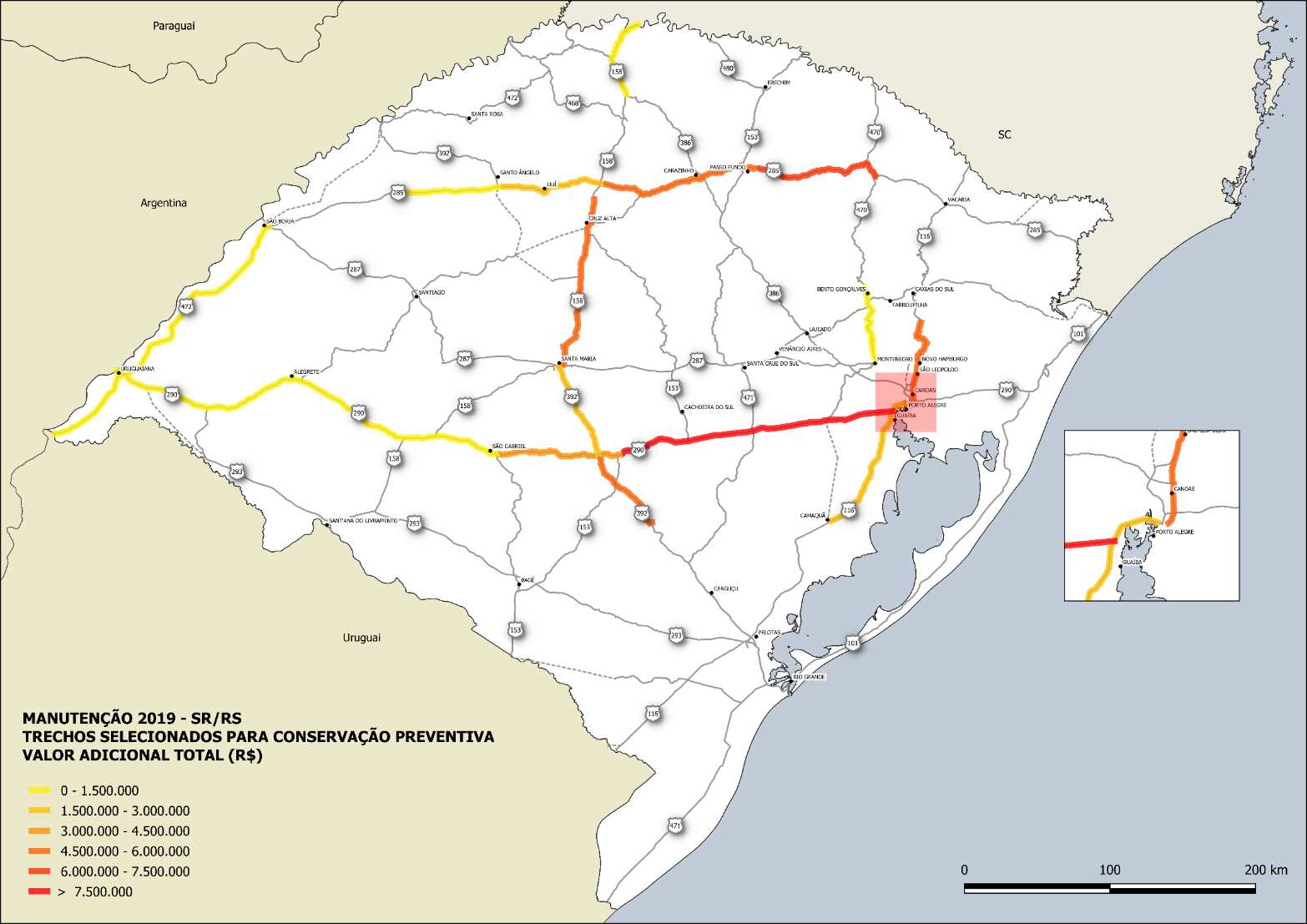 PLANEJAMENTO DA MANUTENÇÃO RODOVIÁRIA NO ÂMBITO DA SUPERINTENDÊNCIA REGIONAL
ENGº AUGUSTO AYUB – DNIT/RS
ALOCAÇÃO DOS RECURSOS
E A RESTAURAÇÃO DOS PAVIMENTOS?
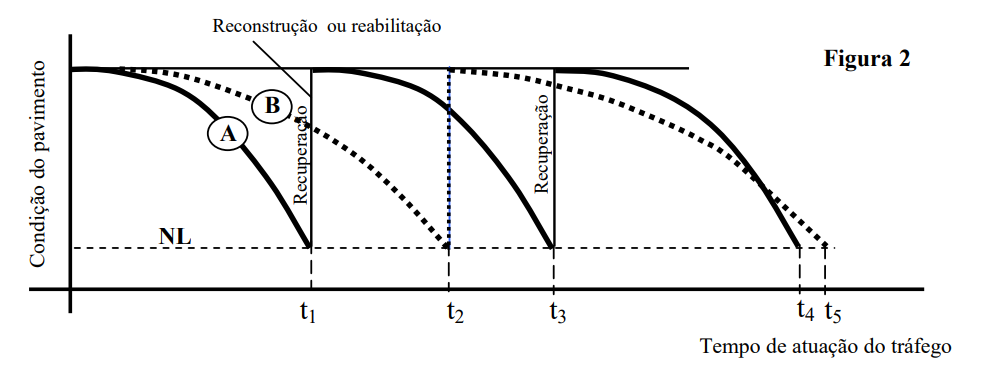 A
CONSERVAÇÃO BÁSICA
B
CONSERVAÇÃO PREVENTIVA
PLANEJAMENTO DA MANUTENÇÃO RODOVIÁRIA NO ÂMBITO DA SUPERINTENDÊNCIA REGIONAL
ENGº AUGUSTO AYUB – DNIT/RS
ALOCAÇÃO DOS RECURSOS
RESTAURAÇÃO
NÃO INICIAR CONTRATOS DE RESTAURAÇÃO RODOVIÁRIA SE HOUVER RISCO DE INDISPONIBILIDADE ORÇAMENTÁRIA
CONTRATOS DE MENOR EXTENSÃO E PRAZO
FOCO EM SEGMENTOS MUITO DETERIORADOS
ANTEPROJETO PILOTO EM FASE DE ESTUDOS
	BR-158/RS. Subtrecho: Cruz Alta – Tupanciretã (42Km)
	Meta: publicar licitação até o fim de 2019
PLANEJAMENTO DA MANUTENÇÃO RODOVIÁRIA NO ÂMBITO DA SUPERINTENDÊNCIA REGIONAL
ENGº AUGUSTO AYUB – DNIT/RS
Obrigado!
Engº Augusto Ayub
augusto.ayub@dnit.gov.br
Chefe do Serviço de Manutenção – DNIT/RS